MENGENAL DRAMA
Drama merupakan cerita yang dipentaskan; suatu cerita yang baru dapat dinikmati apabila sudah “diperagakan”.
JENIS-JENIS DRAMA
DRAMA  MUSIKAL
DRAMA PANTOMIM
DRAMA KOMEDI
DRAMA TRAGEDI
DRAMA TRAGEDI KOMEDI
DRAMA ABSURD
ISTILAH-ISTILAH DALAM DRAMA
Prolog
Dialog
Epilog
Babak
5. Adegan
6. Solilokui
7. Aside
8. Petunjuk laku
KELENGKAPAN PEMENTASAN DRAMA
TATA PANGGUNG
TATA BUSANA/ TATA RIAS
TATA LAMPU
UNSUR-UNSUR DRAMA
UNSUR-UNSUR DRAMA SEBAGAI SENI PERTUNJUKKAN
Plot
Karakterisasi
Dialog
Tata artistik
Gerak
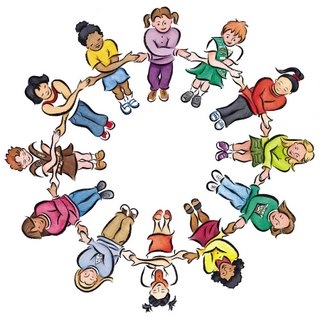 Plot dan karakter tidak didasarkan pada penjelasan pencerita, tetapi dibentuk oleh dialog dan gerak
Dialog dan gerak merupakan unsur utama dan dominan dalam pertunjukkan
Tata artistik mencakup tata busana, tata rias, tata lampu, tata ruang, tata panggung.
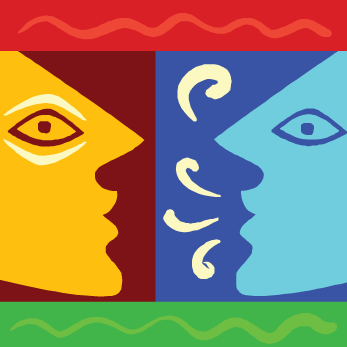 Unsur-unsur teks drama hampir sama seperti prosa:

Tema
Tokoh dan Penokohan
Watak dan Perwatakan
Plot
Latar
Gaya bahasa
Amanat
Unsur teks drama ada yang terdapat pada dialog antartokoh dan ada yang diterangkan di luar dialog, yakni hal-hal yang berkaitan dengan suasana, pergantian latar cerita, dan pergantian waktu. 
Teks drama ada yang bisa dipentaskan dan ada yang tidak bisa dipentaskan
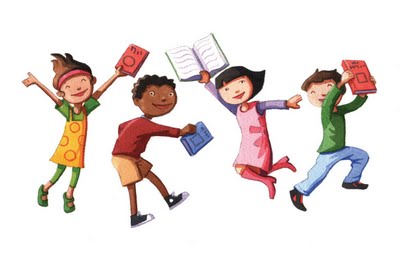 CONTOH KUTIPAN NASKAH DRAMA
Suatu ketika, Hilpan dan Anwar sedang melihat Pak Sudi duduk santai di bawah pohon manga di depan rumahnya. Mereka pun menghampiri Pak Sudi. 
 
Hilpan	: “Bagaimana kalau pohon manga itu ditebang saja, Pak, 
                  supaya tidak membahayakan rumah Bapak dan rumah 
                  saya”.
Pak Sudi: “Ah, ini pohon manga berkualitas, Dik,buahnya manis dan 
                  besar. Pokoknya, apa pun yang terjadi, saya tak sudi jika 
                  pohon ini ditebang!”
Hilpan	: “Oh begitu…”
Anwar	: “Bagaimana kalau pohon mangga ini saya beli, Pak, lalu 
                 nanti akan saya tebang?’
Pak Sudi: “Wah… kalau begitu, saya setuju sekali, Dik”.
Hilpan	: “Waduh, tadi Bapak bilang apa pun yang terjadi pohonnya 
               tidak akan ditebang.” (tersenyum)
Rika	: “Ini siapa yang meletakkan gelas di sini! Bibiiiiiiii!” 
               (marah dan berteriak)
Aini	: (Tergopoh-gopoh) “I-iya, Non. Maaf, Non. A-a-ada 
              apa, Non? ”
Rika	: “Ada apa-ada apa. Kan saya sudah bilang, jangan 
              meletakkan gelas atau apa pun sembarangan.”
Aini	: “Ta-tapi, Non.”
Rika	: “Alah, tapi-tapi. Ngga ada kata tapi.”
Yuni	: (menghampiri) “Aduuh, Kakak, suaramu itu ganggu 
              orang tidur aja. Ada apa sih ini?”
Rika	: “Ini si bibi. Naruh gelas sembarangan.”
Yuni	: “Oh, gelas itu.” (menunjuk ke atas lemari tv) “itu 
              aku yang naruh, Kak. Abis nonton tadi keburu 
              ngantuk. Jadi lupa bawa ke belakang. ”
Rika	: (wajah memerah karena malu). “I-i-iya meskipun 
              begitu. Yaa, harusnya bibi sigap, dong. Langsung      
              bawa gelas itu ke belakang.”
Yuni	: “Kakak, jangan begitu banget, sih. Kasihan Bibi. 
                Kerjaannya, kan banyak. Maafin Yuni, Kak. Ini 
                yang salah Yuni, bukan bibi. ”